№10 дәріс тақырыбы: Жеке тұлғаның дене шынықтырумен және спортпен шұғылдануы барысында дамуы  

Жоспар:
Жеке тұлғаны дамыту, даму факторлары, жас ерекшеліктерінің дамуы
Дене шынықтыру мен спорттың жас ерекшелігіне әсер етуі, ақыл-ойды дамыту, еріктілік ерекшеліктері, эмоционалдық саласы
Дене шынықтыру және спорт арқылы студенттердің адамгершілік және еріктілік қасиеттерін қалыптастыру бойынша заманауи отандық және шетелдік педагогикалық ұғымдар
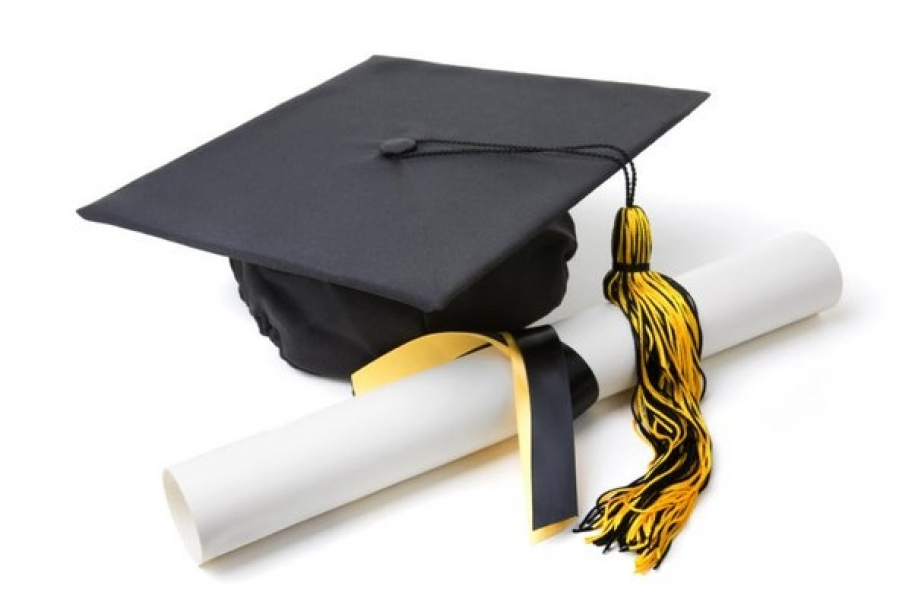 Адам - даму субъектісі ретінде
Жалпы дене 
дамуы
Интелектуалдық
даму
Адам
Эстетикалық
даму
Адамгершіліктік
даму
Эмоционалдық
даму
Э. Эриксон бойынша1-ерте сәбилік шақ (туылғанынан  1 жасқа дейін)2-кеш сәбилік шақ (1-3 жас)3-ерте балалық шақ (3-5 жас) 4-орта балалық шақ (5-11 жас)5-жастық шақ (11-20 жас)6-ерте ересектік шақ (20-40-45 жас)7- орта ересектік шақ (40-45-60 жас)8-кеш ересектік шақ (60-тан жоғары)
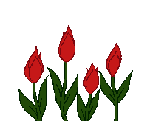 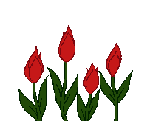 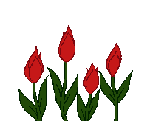 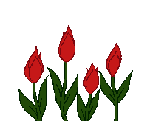 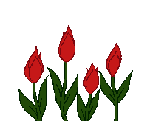 Мәскеу қаласында Халықаралық симпозиумда қабылданған жас кезеңдер ерекшеліктері (1965ж)
Жаңа туылған шақ 1-10 күн,  10 күн-1 жас
Ерте балалық шақ 1-2 жас
Бірінші балаық кезең 3-7 жас
Екінші балалық шақ  8-12 жас (ұл бала),  8-11 жас (қыз бала)
Жасөспірімдік шақ 13-16 жас (ұл бала),   12-15 жас (қыз бала)
Жастық шақ 17-21 жас (еркек),  16-20 жас (әйел)
Орта ересектік шақ :
Бірінші кезең  22-35 жас ерлер үшін,  21-35 жас әйелдер үшін
Екінші кезең 36-60  жас ерлер,   36-55  жас әйел
Қарттық шақ 61-74 ерлер,  56-74 әйел
Кәрілік жас 75-90  жас
Ұзақ өмір сүрушілер 90-нан жоғары
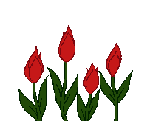 Жеке тұлғаның қалыптасуы мен дамуында 3 негізгі фактор:
Тұқымқуалаушылық
Орта
Тәрбие
ІС-ӘРЕКЕТ
ТӘСІЛ ЖӘНЕ ӘДІС
МОТИВТЕР
МАҚСАТ
Жақын,
алыс
Жеке, жалпы
Жеке, жалпы
Жақын,
алыс
интериоризация
Сыртқы, заттық
Ішкі, ақылдық
экстериоризация
1
2
3,4,5...
Іс-әрекет – бұл саналы түзілген мақсаттың орындалуына бағытталып, қоғамдық мәнді құндылықтар немесе әлеуметтік тәжірибені игеруге байланысты субъекттің болмысқа деген белсенді қатынасының формасы
Қарым-қатынас түрлері
Іскерлік қарым-қатынас  
Жеке тұлғалық қарым-қатынас  
Инструменталды қарым-қатынас 
Мақсатты қарым-қатынас
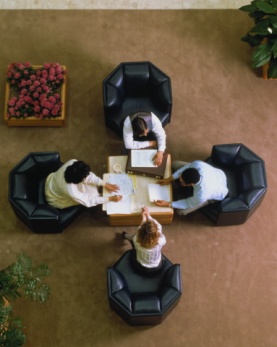 Қарым-қатынас  дегеніміз -  екі немесе бірнеше  адамның  пікір  алмасуы
Қимыл-қозғалысты  меңгеру барысында  
қажетті  теориялық мәліметтер алу және 
нақты жаттығу үйренудің маңызы
Теориялық мәліметтер әрбір
сабақтың  барысында беріледі.
Адамның үйлесімді өсіп-жетілуі үшін
 дене тәрбиесінің үлкен маңызы зор
Дене құрылысы 
жақсарып, ақыл-ойын, 
жұмыс қабілетін 
арттырады
Дене жаттығуларымен
    айналысу, 
   қарапайым ғана қозғалыстарды
 орны елеусіз нәрсе сияқты
 болып көрінгенмен ол 
ақыл-ойдың  дамуына 
тікелей әсер етеді
Сабақта және одан тыс
 кездері дене тәрбиесіне қызығушылық
 таныту ден жаттығуларымен
 үздіксіз айналысу біртіндеп 
саналы қажеттілікке түрақты дағдыға
 айналысатын болады
Жаттығу  процесі
Физика-лық
Техни-калық
Тактика-лық
Психологиялық
Тәрбие
Дайындық түрлері
Физикалық қабілеттер мен сапалар
Әрекеттерді орындаудың оңтайлы техникасы
Техниканы белгілі бір жағдаййларда  қолдану
Техниканы белгілі бір шарттарда  қолдана алу қабілеті
Техниканы жүзеге асыра  алу  қабілеті
Психика – бұл адамның қоршаған ортамен белсенді өзара қарым-қатынас әрекеттеріне негіз болушы болмыстық саналық (идеалды) өрнек жүйесіндегі субъектив ақпардың (сигналдың) әлеуметтікпен шарттасқан бейнесі
Психикалық ерекшеліктер
Психикалық процестер
Психикалық
 күйлер
ТҮЙСІК
ҚАБЫЛДАУ
ЕС
ОЙЛАУ
ҚИЯЛ
СӨЙЛЕУ
ЕРІК
ПСИХИКАЛЫҚ ПРОЦЕСТЕР
ПСИХИКАЛЫҚ КҮЙЛЕР
Психикалық күй – адамның түрлі 
көңіл-күйінің тұрақты компоненттері.
Қорқу, қуану, зерігу, күлімдеу, 
шаттану, т.б.
ПСИХИКАЛЫҚ  ЕРЕКШЕЛІКТЕР
МІНЕЗ
ТЕМПЕРАМЕНТ
БАҒЫТТЫЛЫҚ
ҚАБІЛЕТ
4. Машықтану  үрдісіндегі психологиялық қысымдылық және артық қысымдылық (перенапряжение)
Машықтану үрдісінің нәтижелігін қамтамасыз ететін маңызды факторлардың бірі  - психикалық қысымдылық деңгейі
Табысқа жету үшін спортшыға психикалық қысымдылықты реттеуге көмектесетін психикалық механизмдер: вегетативтік механизмдер, доминанта принципі, эмоционалдық-ерік үрдісі

Жарыс жағдайындағы  психикалық қысымдылыққа  белгілі бір нәтижеге жету мақсатымен байланысты қысымдылық қосылады 
Сондықтан да,  машықтанудағы қысымдылық – процессуалды, ал жарыстағы – нәтижелік қысымдылық деп аталады
5. Жарыс алдындағы психикалық күйлер
Спортшының жарыс іс-әрекетіндегі психикалық күйлері: 
Психикалық қысымдылық
Эмоционалдық қозу
Стресс
Старт алдындағы толқу
Психикалық қысымдылық негізі  – спортшы іс-әрекетіндегі екі  реттеуші процесстердің  өзараәрекеттесуі болып табылады. 
Олар: 
Эмоционалдық үрдіс – уайымдарды тудырады 
Ерік үрдістері – ерік жігерді тудырады
Жарыс алдындағы психикалық күйлер динамикасының себептері
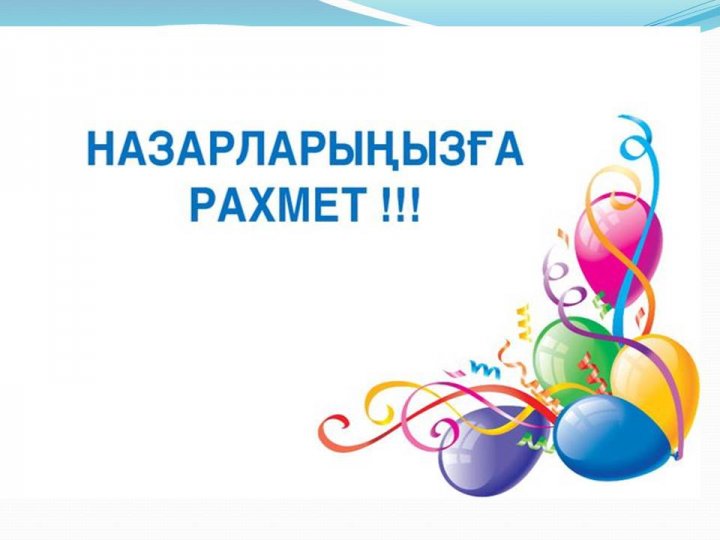